IF 3280 Socio-Informatika & Profesionalisme:KONTEKS  SOSIAL
Semester Genap 2015/2016
S1 Informatika
Sekolah Teknik Elektro & Informatika
Topik Hari Ini
Social Context  - Impact
IF 3280 Socio-Informatika dan Profesionalisme
2
Apa itu Teknologi?
Berasal dari kata latin Texere yang berarti:
 to weave (menenun) 
to construct (membangun) (Rogers, 1986). 
Technology is a design for instrumental action that reduces the uncertainly in the course-effect relationships involved in achieving a desired outcome.
Sebuah teknologi biasanya terdiri :
Perangkat keras
Perangkat Lunak
IF 3280 Socio-Informatika dan Profesionalisme
3
Pengertian Teknologi Informasi
Bidang ilmu yang mempelajari bagaimana suatu informasi dapat diolah dan disampaikan secara mudah, cepat dan efektif
Teknologi informasi semakin berkembang, memudahkan manusia untuk saling bertukar informasi dalam waktu yang cepat
IF 3280 Socio-Informatika dan Profesionalisme
4
Perkembangan Teknologi Informasi
Personal Computer
Boolean Logic
Hardware
Hemat biaya dan lebih cepat
Connected Computer
Internet
Email
www
E-commerce
Social media
IF 3280 Socio-Informatika dan Profesionalisme
5
Individual using the internet
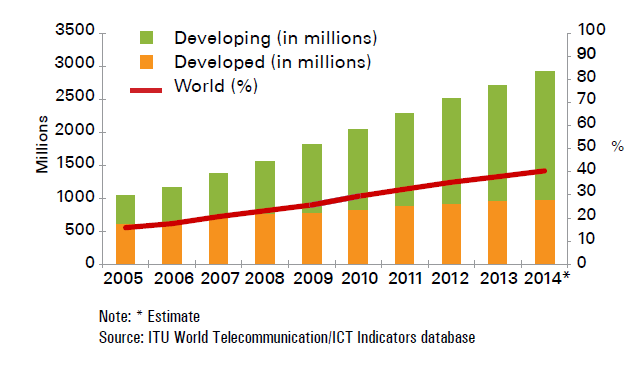 Prosentase
Prosentase pengguna internet di Indonesia (sumber: ITU)
IF 3280 Socio-Informatika dan Profesionalisme
6
Pemanfaatan TIK di Berbagai Bidang
pendidikan 
bisnis/usaha  
pemerintahan 
sosial  
Kesehatan
Penerbangan
Perbankan
Dan lain-lain.
IF 3280 Socio-Informatika dan Profesionalisme
7
Dampak Positif
Internet sebagai media komunikasi
Internet sebagai media pertukaran data dan informasi  www
Kemudahan bertransaksi dan berbisnis
IF 3280 Socio-Informatika dan Profesionalisme
8
Dampak Negatif
Ketergantungan (kecanduan)
Pornografi
Kekerasan
Antisocial behaviour
Pelanggaran hak privasi individu
Kejahatan jenis baru
IF 3280 Socio-Informatika dan Profesionalisme
9
Dampak Perkembangan Teknologi Informasi Bagi Masyarakat
a.  Dampak Sosial &  Psikologis dari Teknologi 
      Informasi  
Dampak Teknologi Informasi Bagi Pendidikan
Dampak Positif dan Negatif Teknologi Informasi dalam Kehidupan Sehari-hari
IF 3280 Socio-Informatika dan Profesionalisme
10
Dampak (Negatif) Sosial & Psikologis dari Teknologi Informasi  (1)
1. Ketergantungan
Media komputer memiliki kualitas atraktif yang dapat merespon segala stimulus yang diberikan oleh penggunanya. 
Teknologi ini sangat atraktif sehingga membuat penggunanya  menemukan dunianya sendiri yang membuatnya merasa sangat nyaman dan sulit melepaskan diri. 
Misal: saat menggunakan komputer sebagai media hiburan dengan bermain games.
IF 3280 Socio-Informatika dan Profesionalisme
11
Dampak (Negatif) Sosial & Psikologis dari Teknologi Informasi (2)
2. Kekerasan
Di dalam internet maupun permainan komputer banyak terdapat konten berisi kekerasan.
Studi eksperimental menunjukkan:
Ada korelasi positif antara bermain permainan komputer dengan tingkat kejahatan di kalangan anak muda, khususnya permainan komputer yang banyak memuat unsur kekerasan dan pembunuhan. 
games yang di mainkan di komputer memiliki sifat menghancurkan yang lebih besar dibandingkan kekerasan yang ada di televisi ataupun kekerasan dalam kehidupan nyata sekalipun.
IF 3280 Socio-Informatika dan Profesionalisme
12
Dampak (Negatif) Sosial & Psikologis Konten yang Berisi Kekerasan
Manusia mengalami penurunan sensitivitas terhadap sesamanya
Memicu munculnya perilaku-perilaku agresif dan sadistis 
memberikan dorongan untuk bertindak kriminal seperti yang dilihatnya
IF 3280 Socio-Informatika dan Profesionalisme
13
Dampak (Negatif) Sosial & Psikologis dari Teknologi Informasi (3)
3. Pornografi
Konten di dalam internet banyak memuat unsur pornografi, bahkan situs-situs untuk anak.
Meresahkan banyak pihak terutama kalangan orang tua yang khawatir anak-anaknya akan mengonsumsi hal-hal yang bersifat porno. 
Pornografi dapat mendorong manusia untuk bertindak kriminal
IF 3280 Socio-Informatika dan Profesionalisme
14
Dampak (Negatif) Sosial & Psikologis dari Teknologi Informasi (4)
4. Antisocial Behavior (Sikap anti sosial)
Pengguna komputer berkurang  tingkat kepeduliannya terhadap lingkungan sosialnya dan cenderung mengutamakan komputer. 
Pengguna komputer tidak peduli apa yang terjadi disekitarnya, satu-satunya yang dapat menarik perhatiannya hanyalah komputer saja.
IF 3280 Socio-Informatika dan Profesionalisme
15
Antisocial Behavior
Orang akan menjadi lebih jarang berinteraksi dengan lingkungan di sekitarnya, sehingga kemampuan interpersonal dan emosionalnya tidak berkembang secara optimal. 
Lama kelamaan, seseorang akan sulit menjalin komunikasi dan membangun relasi dengan orang-orang disekitarnya. 
Bila hal tersebut tidak segera ditanggulangi akan menimbulkan dampak yang sangat buruk:
manusia lama kelamaan akan sangat individualis dan tidak akan ada lagi interaksi ataupun sosialisasi.
IF 3280 Socio-Informatika dan Profesionalisme
16
Dampak (Negatif) Teknologi Informasi Bagi Pendidikan (1)
1. Malas belajar dan mengerjakan tugas
Seseorang terutama anak-anak yang terbiasa menggunakan komputer, cenderung menjadi malas karena mereka menjadi lebih tertarik untuk bermain komputer dari pada mengerjakan tugas atau belajar.
IF 3280 Socio-Informatika dan Profesionalisme
17
Dampak (Negatif) Teknologi Informasi Bagi Pendidikan (2)
2. Perubahan Tulisan Tangan
Dengan kemudahan dan kepraktisan yang diberikan oleh komputer, membuat seseorang cenderung memilih untuk mengetik daripada harus menulis secara manual. 
Akibatnya, lama kelamaan seseorang akan mengalami perubahan tulisan, dari yang dulunya rapih sampai akhirnya menjadi tulisan yang berantakan dan sulit dibaca.
Contoh: terjadi pada generasi muda di Jepang yang tidak bisa lagi menulis huruf kanji
IF 3280 Socio-Informatika dan Profesionalisme
18
Dampak Negatif Teknologi Informasi dalam Kehidupan Sehari-hari (1)
Munculnya kejahatan jenis baru
Contoh: 
penipuan dengan cara memanipulasi data pada rekening bank
pencurian informasi berharga melalui sabotase jaringan informasi
virus komputer, 
penyadapan email, dsb.
Pelanggaran terhadap hak-hak privasi individu.
IF 3280 Socio-Informatika dan Profesionalisme
19
Dampak Negatif Teknologi Informasi dalam Kehidupan Sehari-hari (2)
Pembajakan lagu dan film.
Penyebaran hal-hal yang berbau SARA dan pornografi semakin cepat.
Penipuan melalui handphone
seseorang dapat menipu mengatas namakan operator atau lembaga tertentu.
IF 3280 Socio-Informatika dan Profesionalisme
20
Dampak Positif Teknologi Informasi dalam Kehidupan Sehari-hari (1)
Internet sebagai media komunikasi
merupakan fungsi internet yang paling banyak digunakan dimana setiap pengguna internet dapat berkomunikasi dengan pengguna lainnya dari seluruh dunia.
Contoh:  penggunaan email, chatting, newsgroup
IF 3280 Socio-Informatika dan Profesionalisme
21
Dampak Positif Teknologi Informasi dalam Kehidupan Sehari-hari (2)
Internet sebagai media pertukaran data dan informasi
para pengguna internet di seluruh dunia dapat saling bertukar informasi dengan cepat dan murah.
www sebagai salah satu sumber informasi yang penting dan akurat.
Bisa digunakan sebagai lahan informasi untuk bidang pendidikan, kebudayaan, dan lain-lain.
IF 3280 Socio-Informatika dan Profesionalisme
22
Dampak Positif Teknologi Informasi dalam Kehidupan Sehari-hari (3)
Kemudahan bertransaksi dan berbisnis dalam bidang perdagangan sehingga tidak perlu pergi ke tempat penawaran/penjualan.
Di bidang jasa pelayanan kesehatan, memberikan pelayanan secara terpadu mulai dari pendaftaran pasien sampai sistem penagihan yang bisa dilihat melalui internet.
Dengan mengunakan handphone, kita bisa berkomunikasi jarak jauh dimana dan kapan saja.
Dan lain-lain
IF 3280 Socio-Informatika dan Profesionalisme
23